ГОДОВОЙ отчет
о работе краевой инновационной площадки
(КИП-2022-2024 г.г.)
за 2023 год
МАДОУ МО г. Краснодар 
«Детский сад № 94»
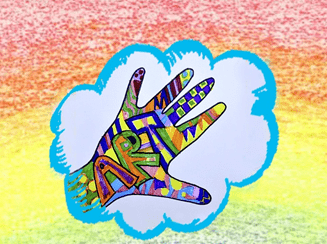 Наименование инновационного образовательного проекта КИП:
«Арт-педагогические технологии как средство стимулирования творческой самореализации участников образовательных отношений»
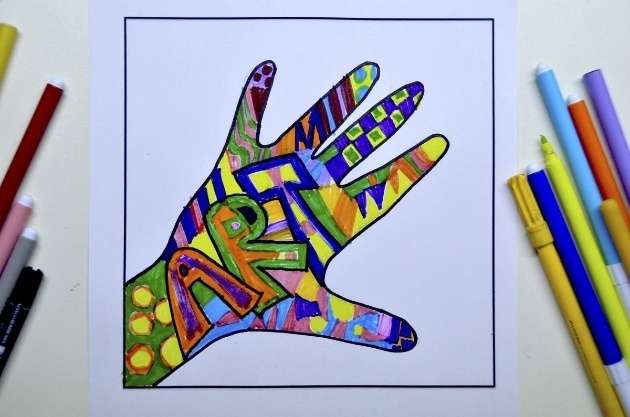 Период реализации инновационного образовательного проекта:
Год начала проекта: 2023 год. Год окончания: 2025 год
Направление инновационной деятельности проекта 
Разработка, апробация и внедрение моделей дошкольного образования, обеспечивающих комфортную среду для творческой самореализации детей, родителей и педагогов
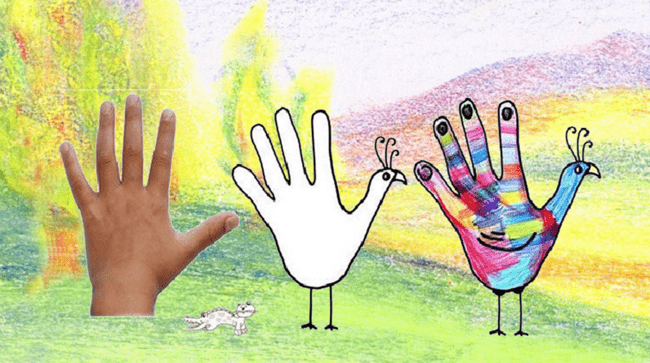 Издание продуктов инновационной деятельности за отчётный период (2023 год) для родителей, специалистов и педагогов 
Открытый доступ к продуктам КИП
https://ds94.centerstart.ru/node/731
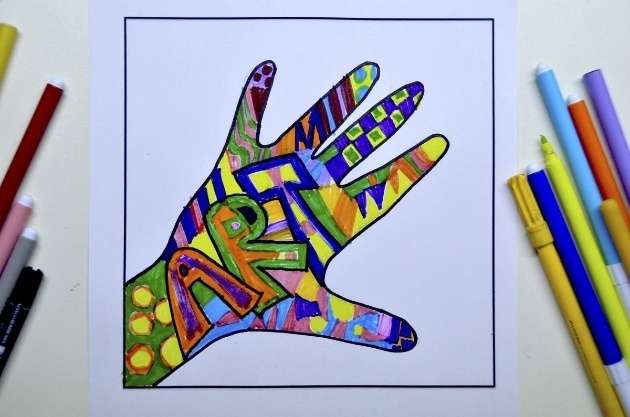 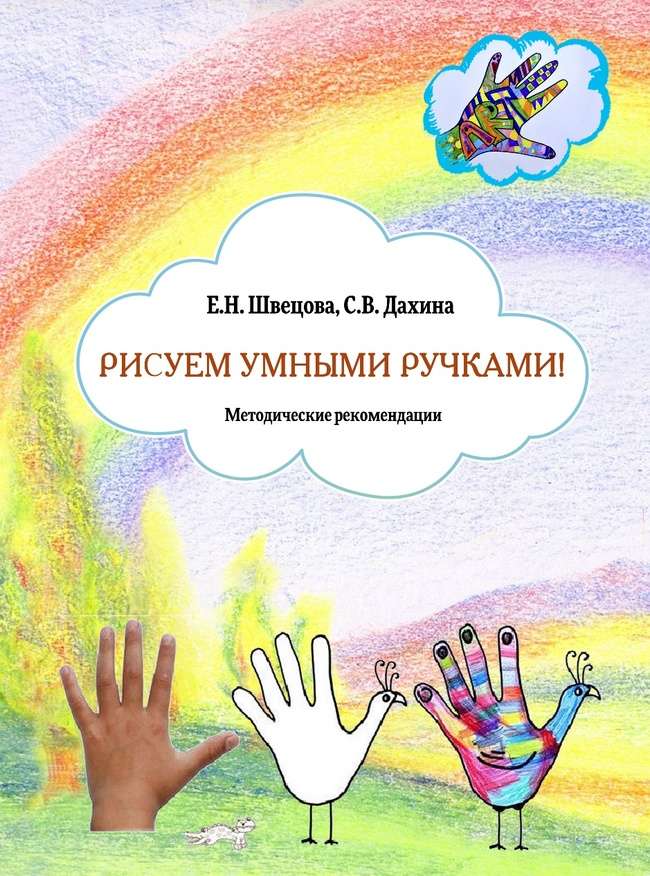 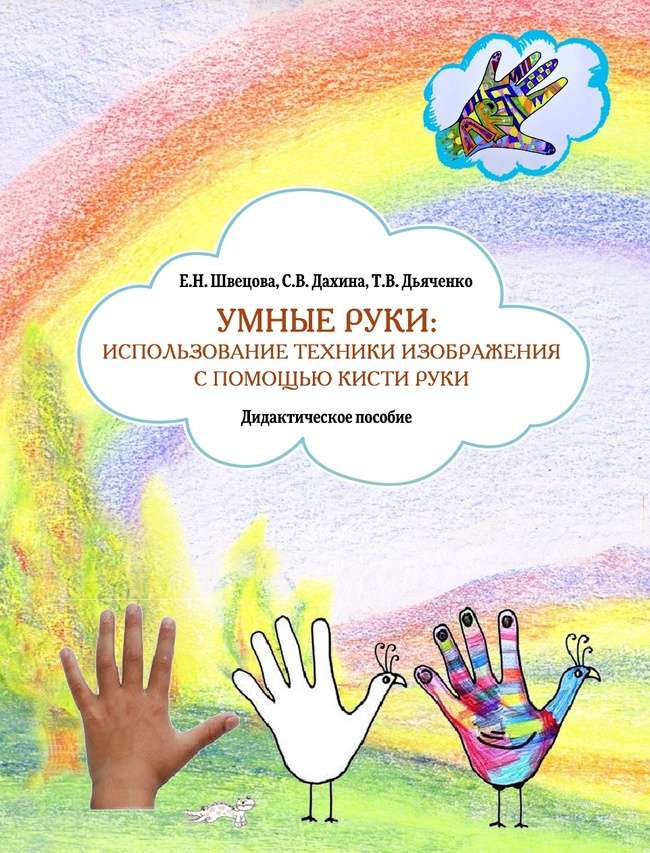 ISBN 978-5-00179-374-8
ISBN 978-5-00179-373-1
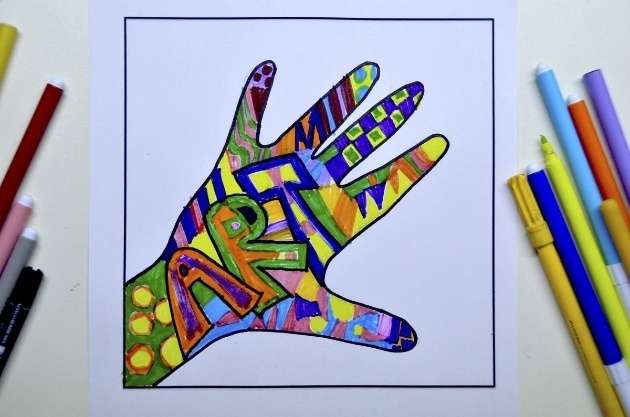 Авторские методические разработки, используемые в проекте:
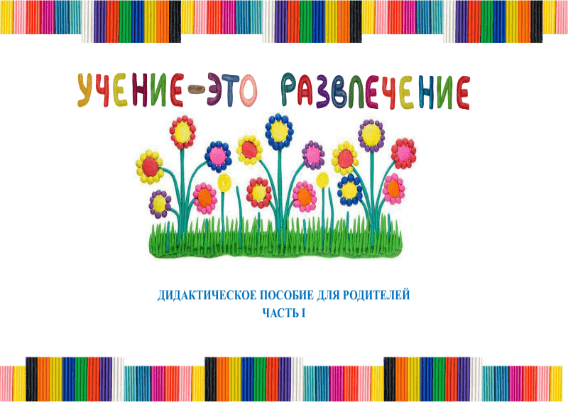 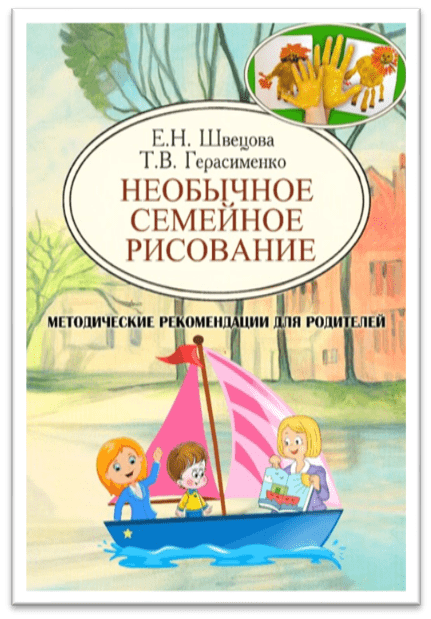 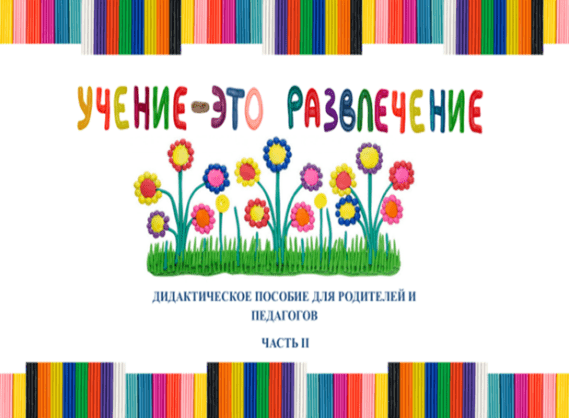 Дидактическое пособие для родителей
 по автоматизации звуков речи у дошкольников с использованием нетрадиционных техник изображения
В СИНКВЕЙН ИГРАЕМ,
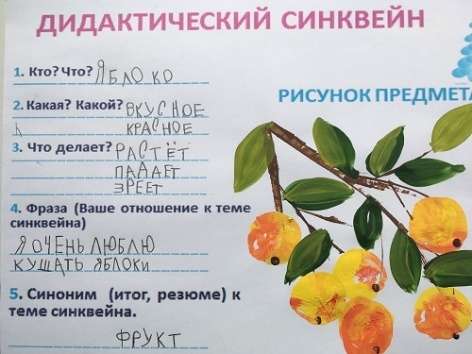 Методические рекомендации для родителей, воспитывающих детей старшего дошкольного возраста с тяжелыми нарушениями речи, по применению нетрадиционных техник рисования
Дидактическое пособие для родителей и педагогов по развитию связной речи дошкольников с использованием техник пластилиновой живописи и миллефиори
РЕЧЬ РАЗВИВАЕМ!
ДИДАКТИЧЕСКОЕ ПОСОБИЕ ДЛЯ РОДИТЕЛЕЙ И ПЕДАГОГОВ
ЧАСТЬ I
Дидактическое пособие для родителей и педагогов по развитию связной речи дошкольников с использованием арт-педагогических технологий
Подпроект № 1
Цель: создать условия для развития творческой составляющей педагога-профессионала
Внутрифирменное обучение для педагогов ДОО «Арт – Мастер»
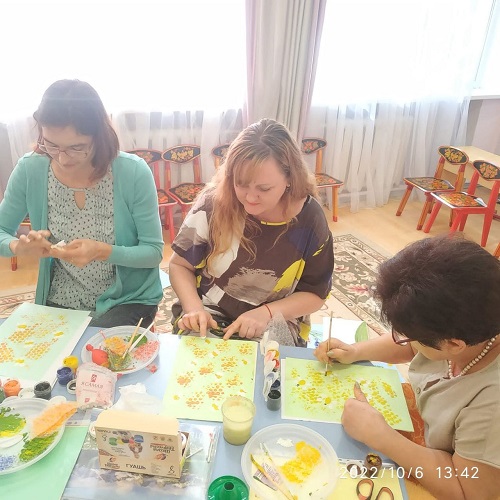 Мы растим творчество в себе и в своих воспитанниках
Результаты, полученные за отчетный период реализации подпроекта: изменилось отношение к творческой самореализации участников образовательных отношений у сотрудников ДОО
Семинар в рамках программы «Арт-мастер» «Рисуем умными руками» «Техника получения изображений с помощью кисти руки»
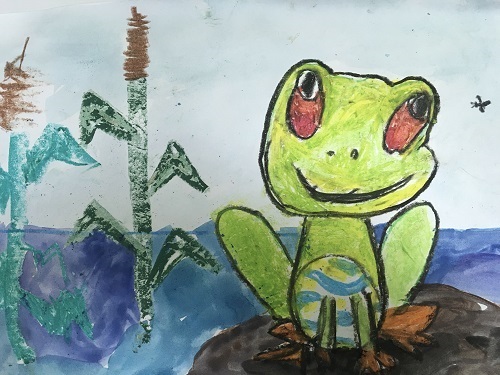 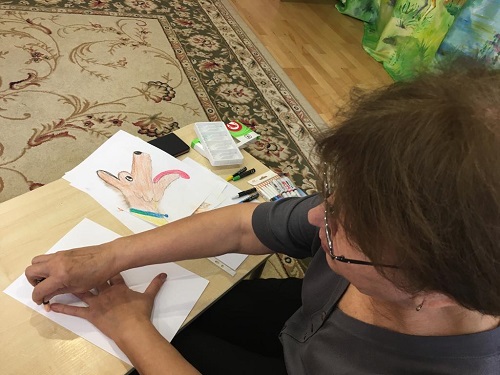 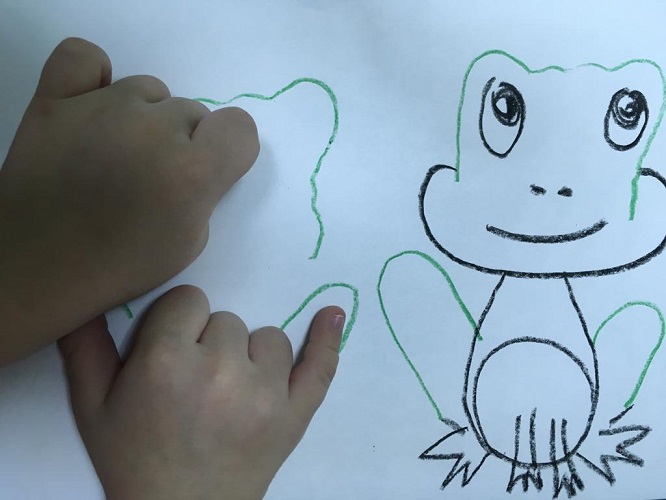 Семинар в рамках программы «Арт-мастер» «Техника печати пупырчатой пленкой»
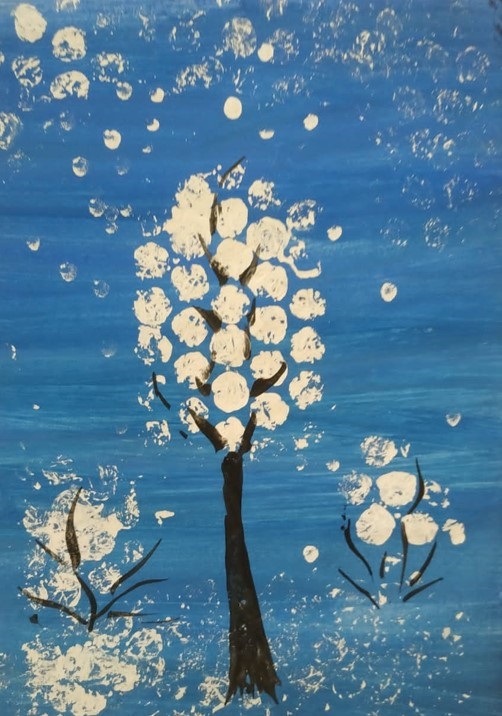 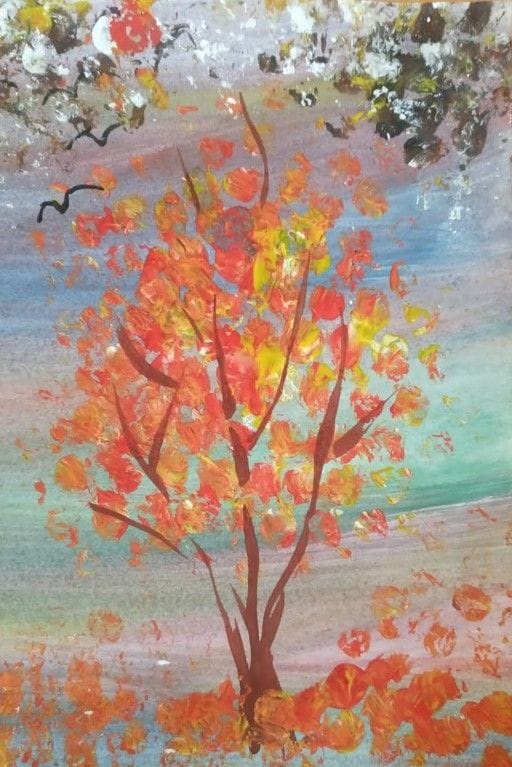 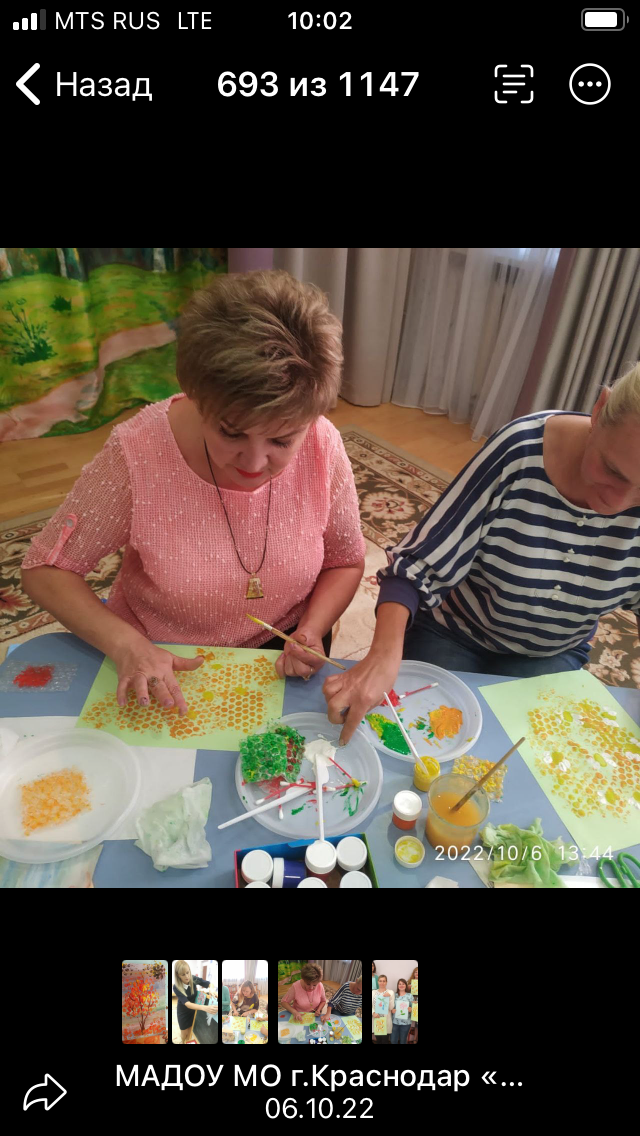 Семинар в рамках программы «Арт-мастер» 
«ЭБРУ. Техника рисования на воде»
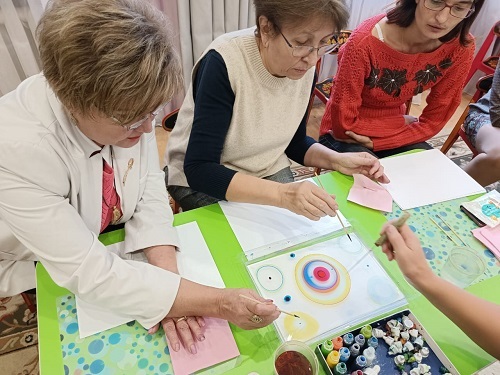 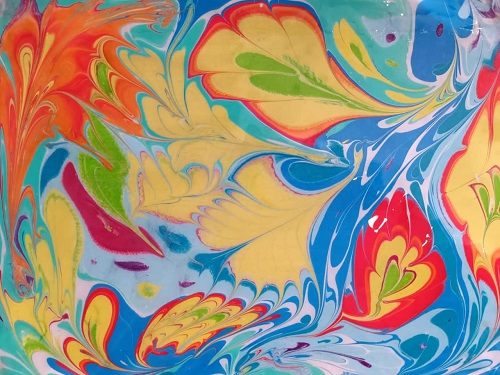 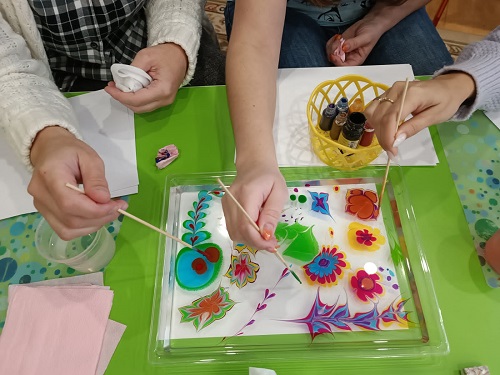 Семинар в рамках программы «Арт-мастер» 
Техника печати воздушным шариком
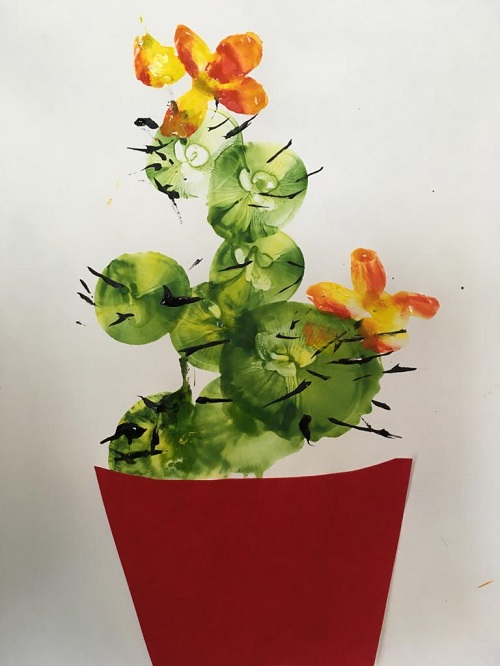 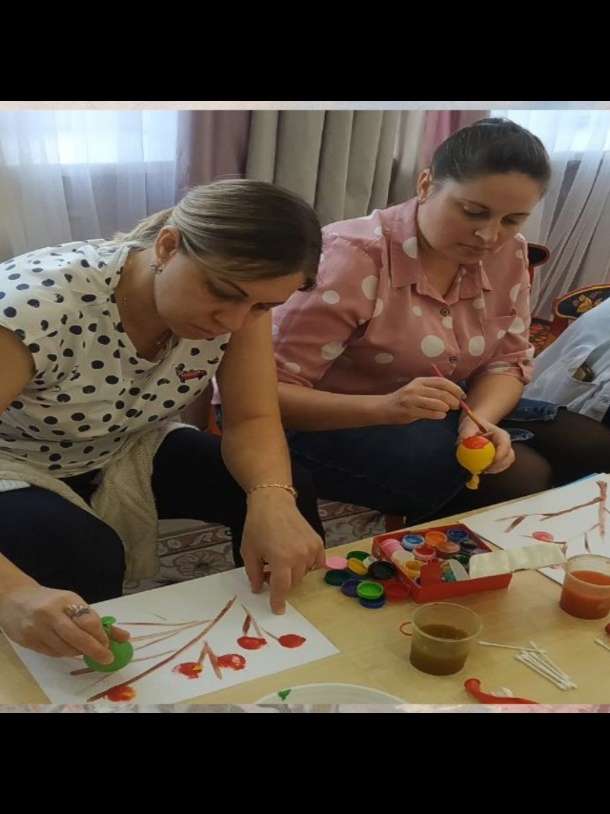 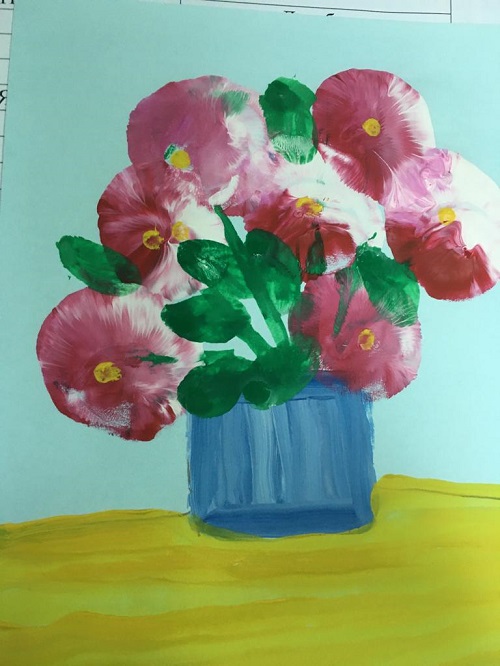 Семинар в рамках программы «Арт-мастер» 
«Техника печати бумажным комочком»
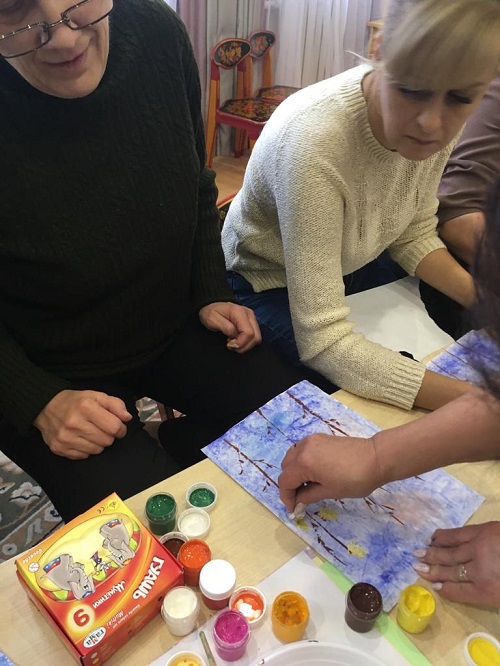 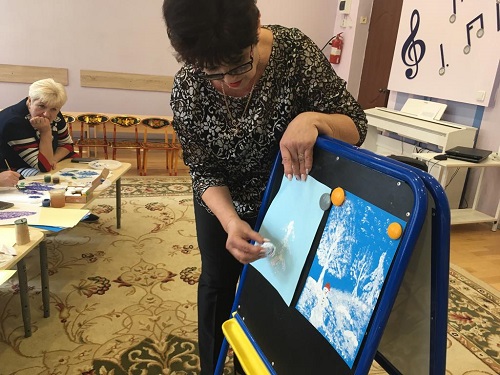 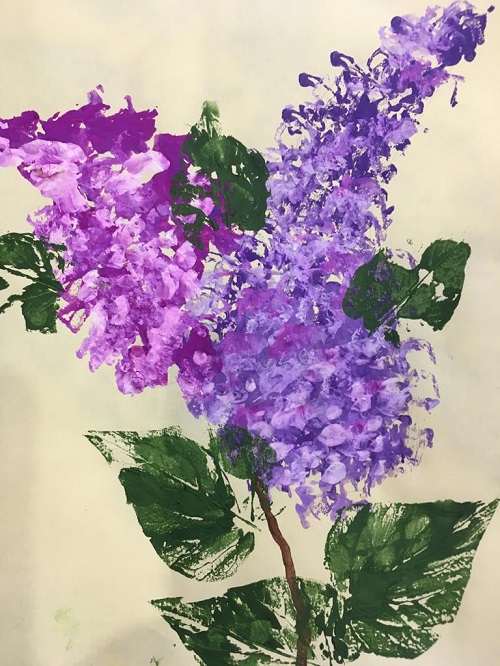 Подпроект № 1 
Работа профессионального клуба «Арт-Перформанс»
(вебинары для педагогов края, практикумы для студентов, желающих дополнительно заниматься и общаться на креативном, педагогическом языке)
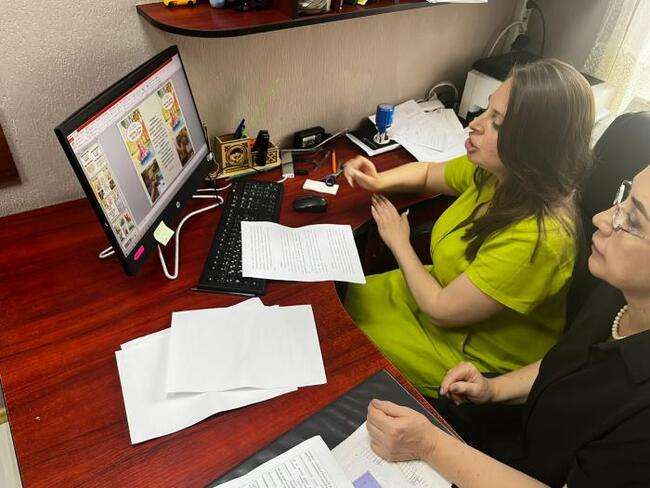 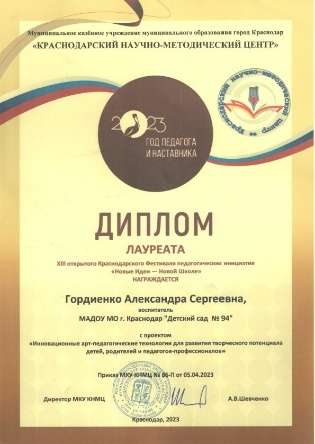 Вебинар в рамках сетевого взаимодействия 
(при информационной поддержке ИРО КК) «Педагогические условия для творческой самореализации детей и творческого развития педагогов-профессионалов»
https://ds94.centerstart.ru/node/871
Публичный доклад на XIII открытом фестивале педагогических инициатив «Развитие творческого потенциала детей, родителей и педагогов-профессионалов средствами арт-педагогических технологий в рамках инновационной деятельности»
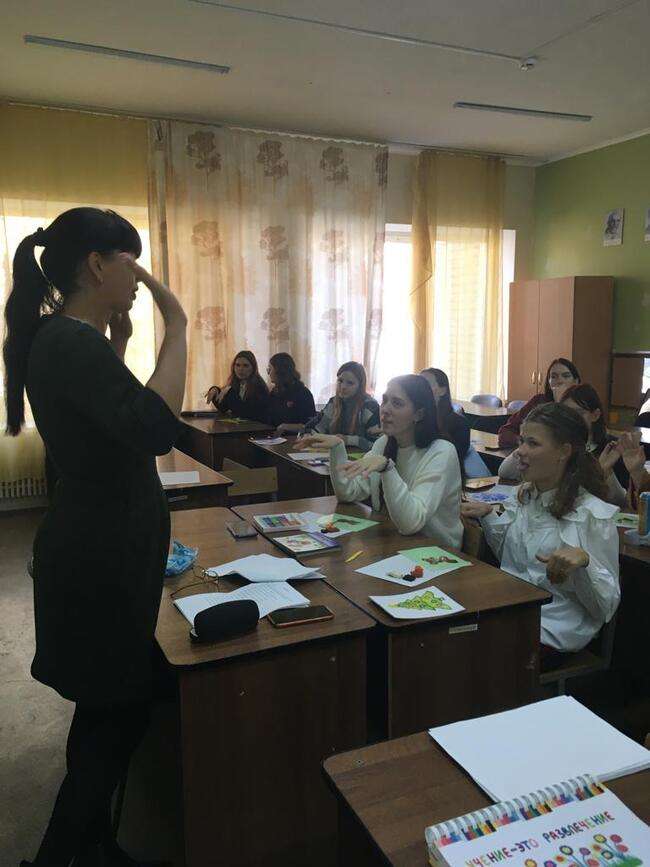 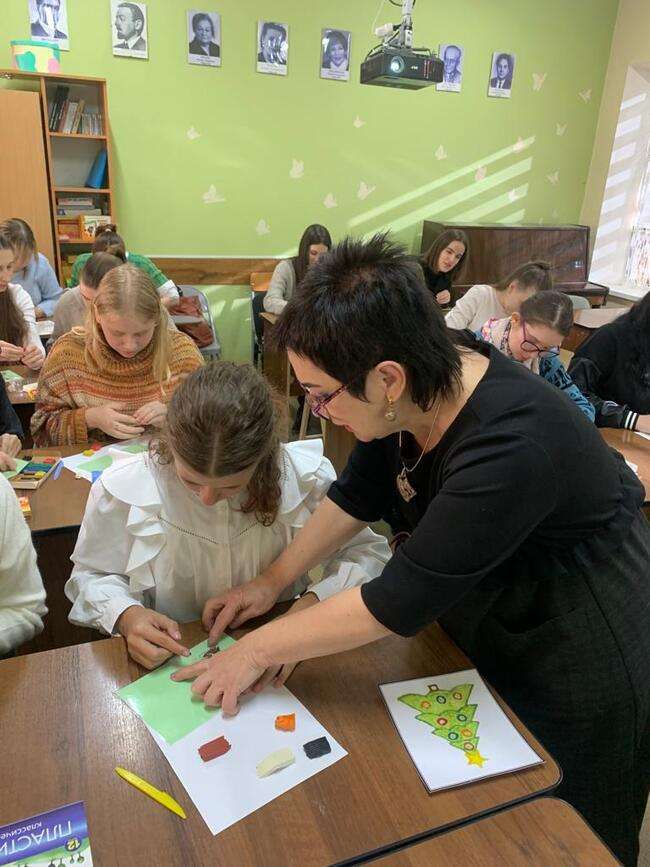 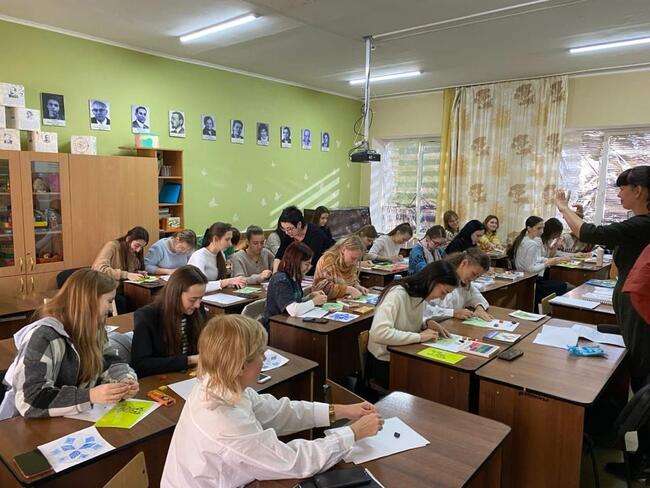 Мастер-класс студентам ФППК ФГБОУ ВО «КубГУ» в рамках сетевого взаимодействия «Инновационные логопедические игры для детей  дошкольного возраста с ОВЗ посредством использования технологии синквейн и арт-педагогических технологий»
https://vk.com/wall-47180087_1445
Мастер-класс студентам ФППК ФГБОУ ВО «КубГУ» в рамках сетевого взаимодействия «Автоматизация звука [Р] в процессе освоения техник пластилиновой живописи и миллефиори»
https://vk.com/wall-47180087_1445
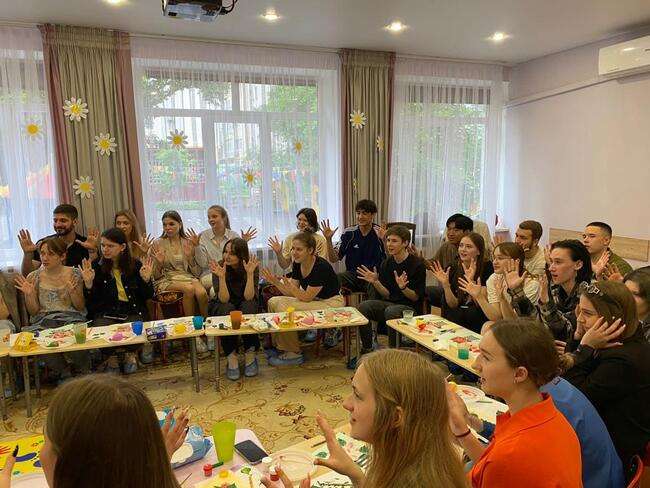 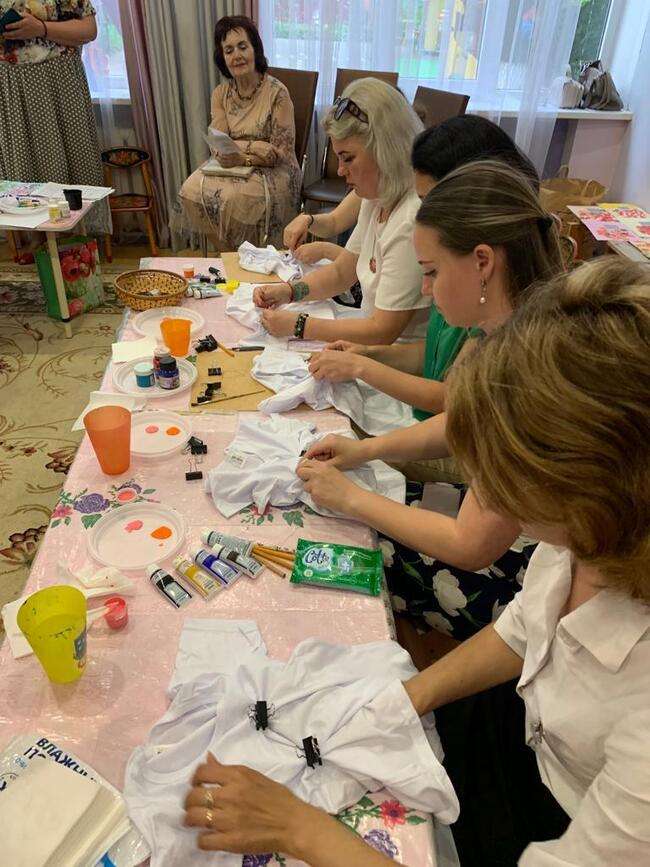 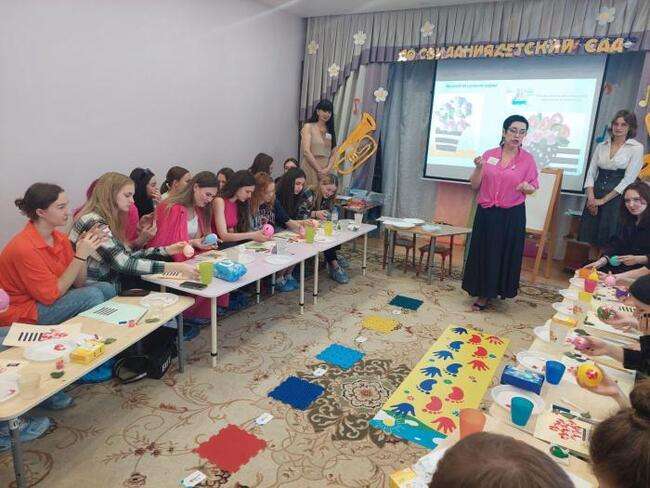 Творческая мастерская «Стимулирование творческой самореализации педагога-профессионала средствами арт-педагогических технологий – для тех, кто растит творчество в себе и своих воспитанниках»
(при информационной поддержке КНМЦ МКУ)
https://ds94.centerstart.ru/node/871
Семинар-практикум для студентов 1 курса КубГУ ФППК
«Взаимодействие участников образовательных отношений ДОУ и воспитанников с особыми возможностями здоровья»
https://ds94.centerstart.ru/node/871
Результаты, полученные за отчетный период реализации подпроекта: увеличилось сетевое взаимодействие ДОО
Результаты, полученные за отчетный период реализации подпроекта: увеличилось сетевое взаимодействие ДОО
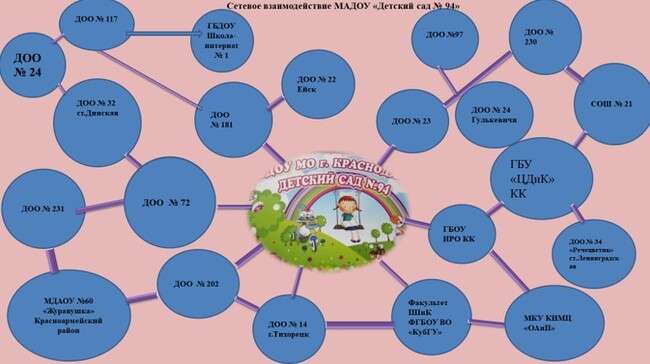 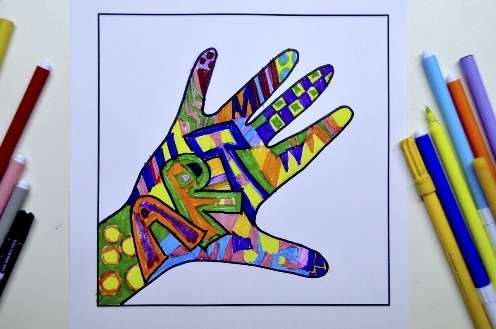 Разработка методической продукции «Арт – сундучок» - работа интернет-портала «Арт-талант» - цикл творческих работ воспитанников ДОО
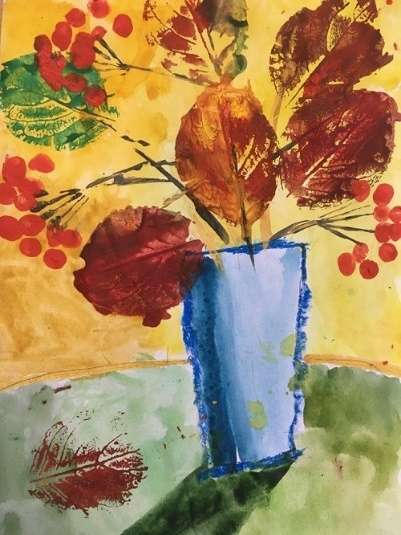 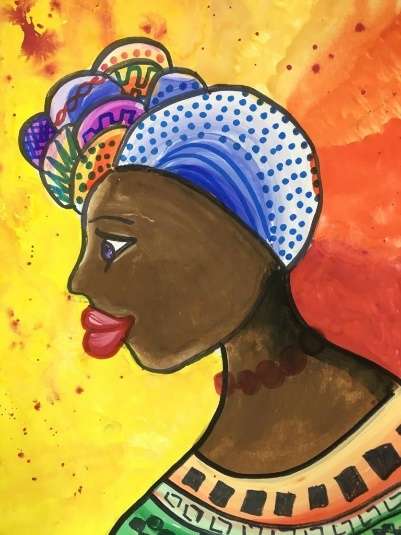 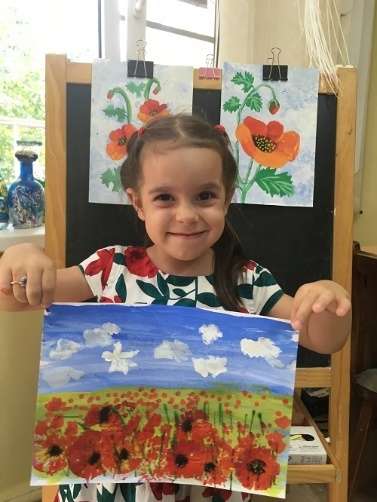 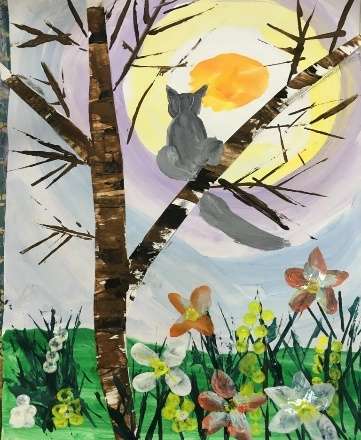 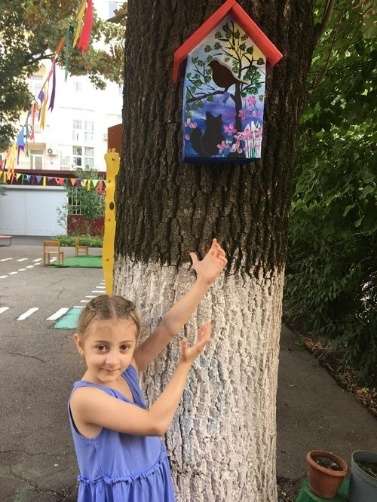 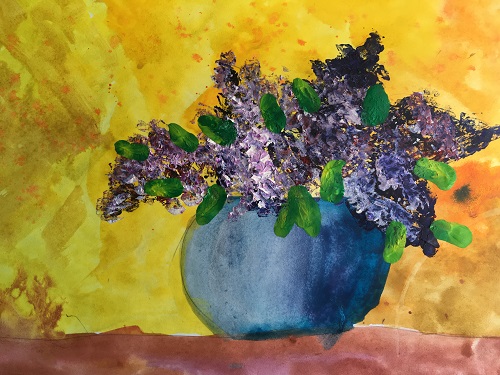 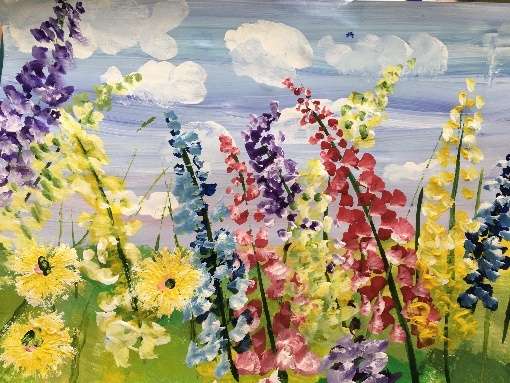 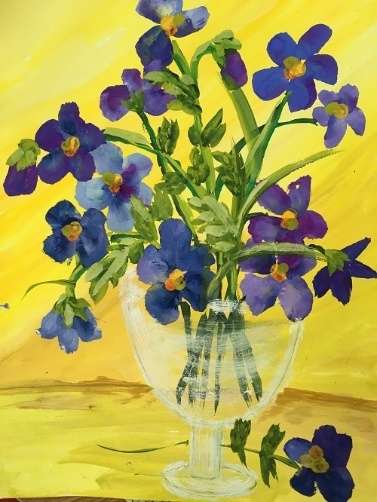 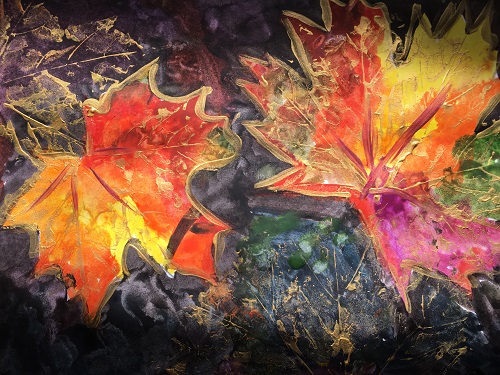 Результаты, полученные за отчетный период реализации подпроекта: Ценностное отношение к творческой самореализации участников образовательных отношений у специалистов ДОУ и родителей воспитанников совпали, удалось раздвинуть рамки традиционных контактов с родителями воспитанников
Муниципальное автономное дошкольное образовательное учреждение муниципального образования город Краснодар
«Детский сад комбинированного вида № 94»»
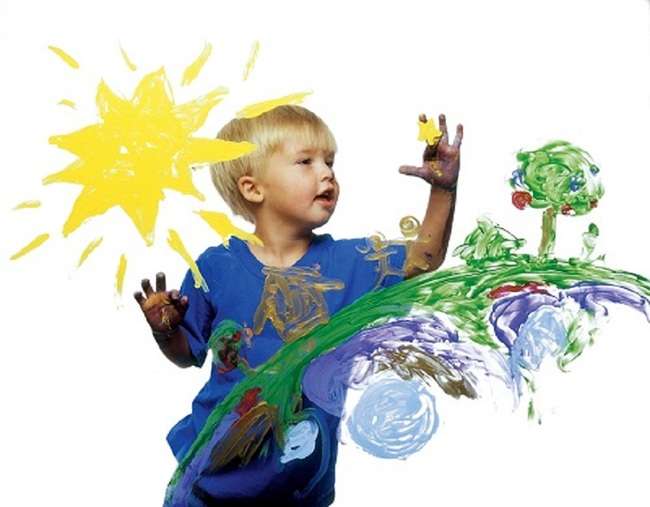 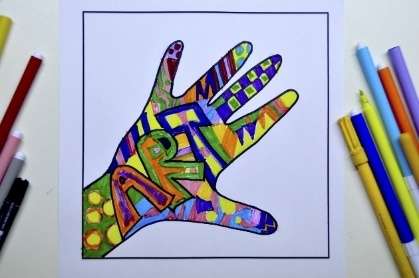 На основе результатов исследования у детей уровня потребности в творчестве, развитии любознательности, мотивации в достижении успеха разработана и проходит рецензирование авторская программа развития творческих способностей детей «Арт – Личность» (инновационный продукт КИП 2024 года)
«Арт – Личность»
Дополнительная образовательная программа по речевому и художественно-эстетическому развитию детей дошкольного возраста

Краснодар, 2024 г.
Разработка методической продукции «Арт – сундучок» - педагогический конструктор для педагогов «МАСТЕР+»
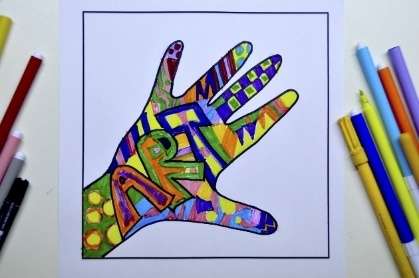 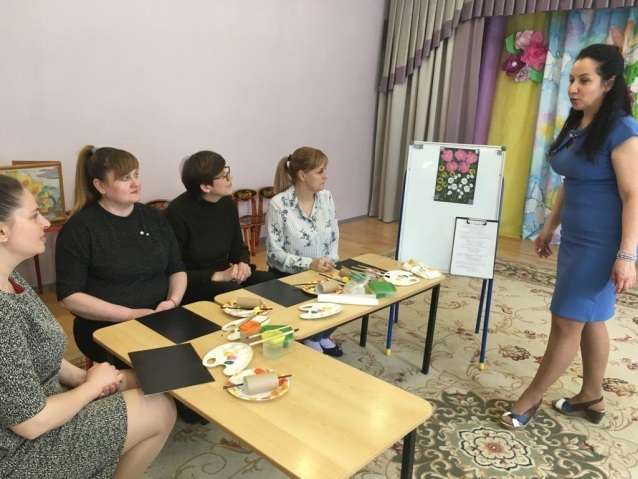 Семинар-практикум «Комплекс развивающих логотренингов на развитие речи и творческого потенциала с учетом современных Арт-педагогических технологий»
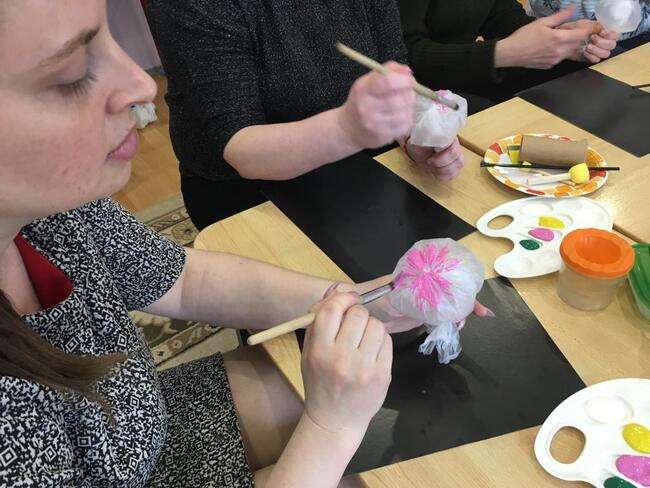 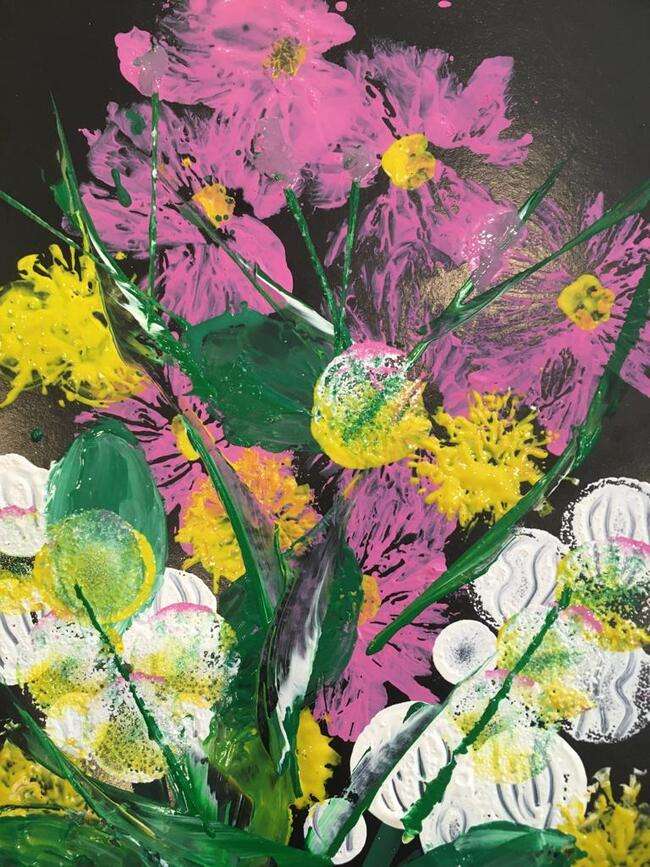 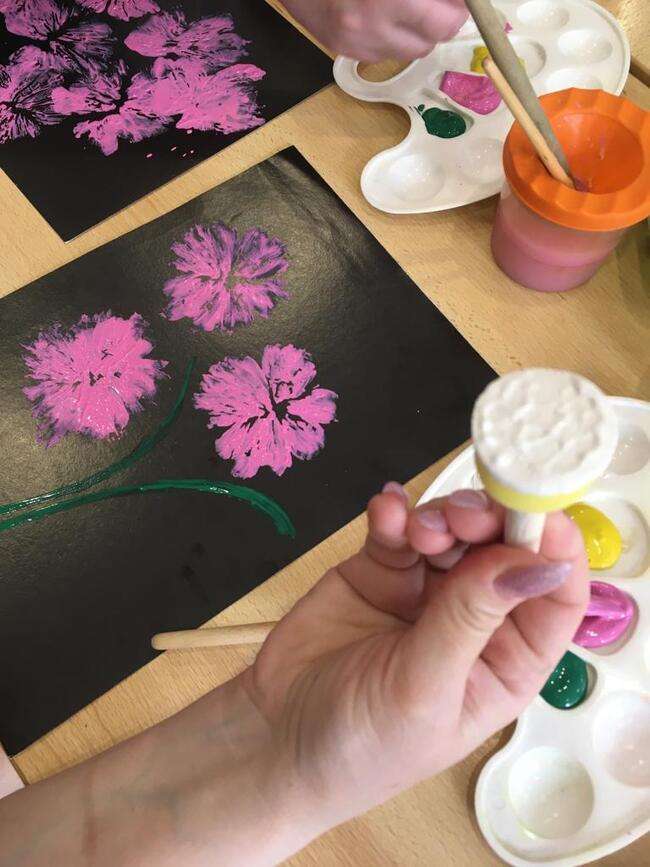 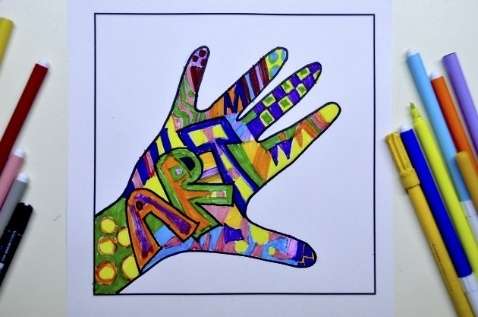 Разработка методической продукции «Арт – сундучок» - педагогический конструктор для педагогов «МАСТЕР+»
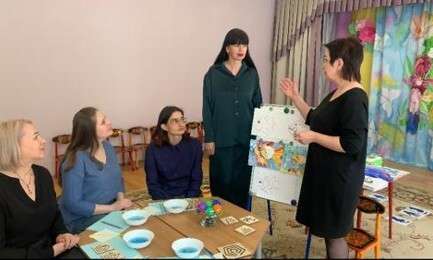 Педагогическая гостиная «Педагогический конструктор-КЛИШЕ-маршрут действий педагогов для преобразования стандартной игровой ситуации в креативную посредством Арт-педагогических технологий»
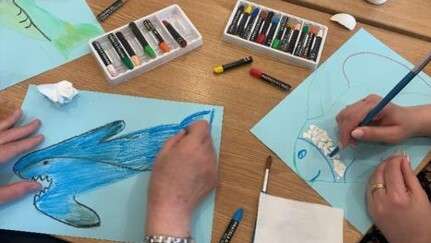 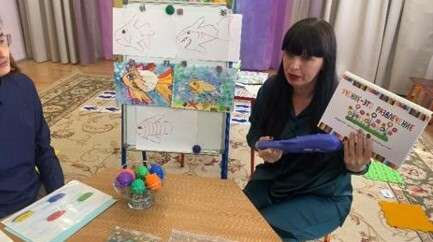 Результаты, полученные за отчетный период реализации подпроекта: качественные изменения подачи игровых ситуаций по преобразованию стандартных игровых ситуаций в креативные по ФГОС ДО
Подпроект № 2 
Цель: всестороннее развитие творческих способностей детей через продуктивные виды деятельности средствами арт-педагогических технологий
Работа семейного клуба «Семь+Я»
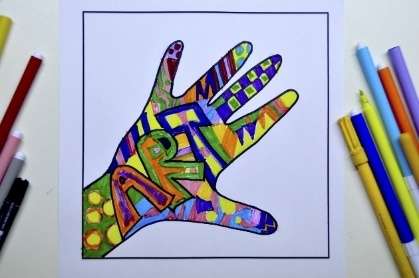 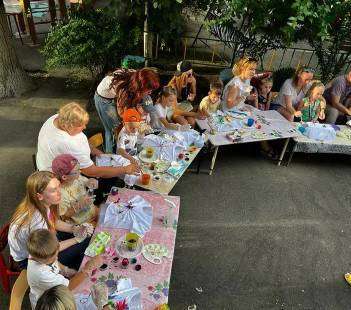 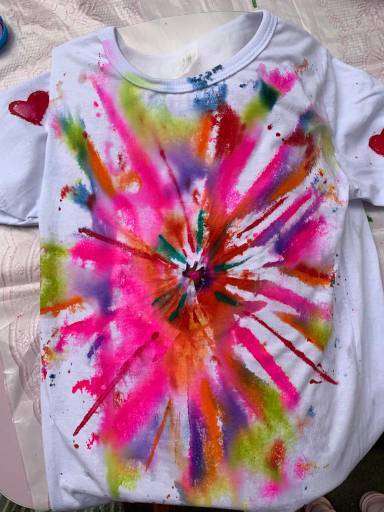 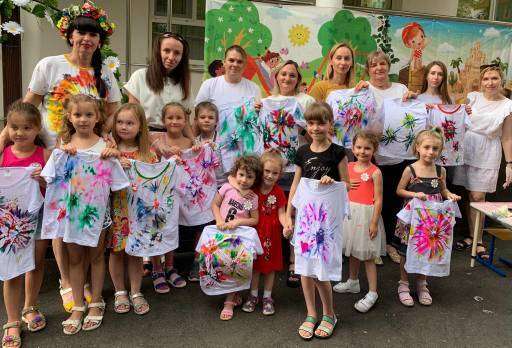 Семейное творчество в технике батика  «Кастомизация футболок»
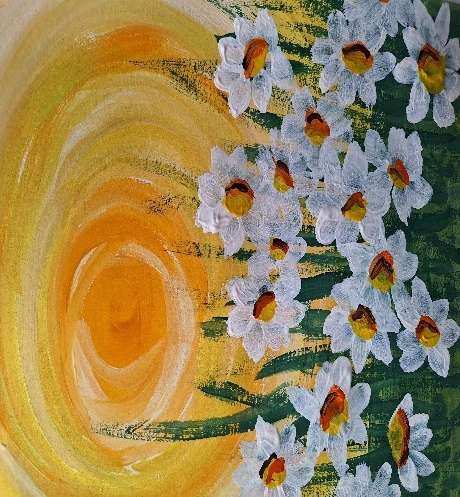 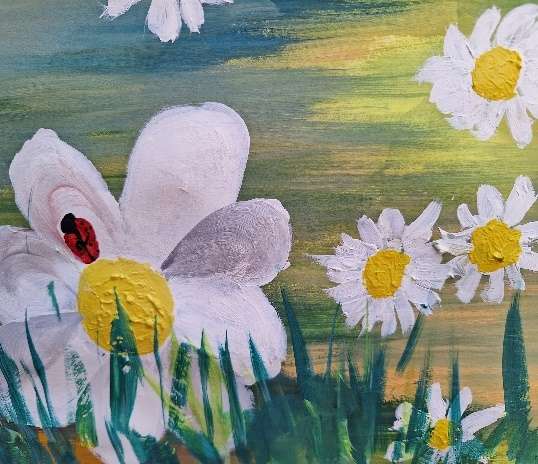 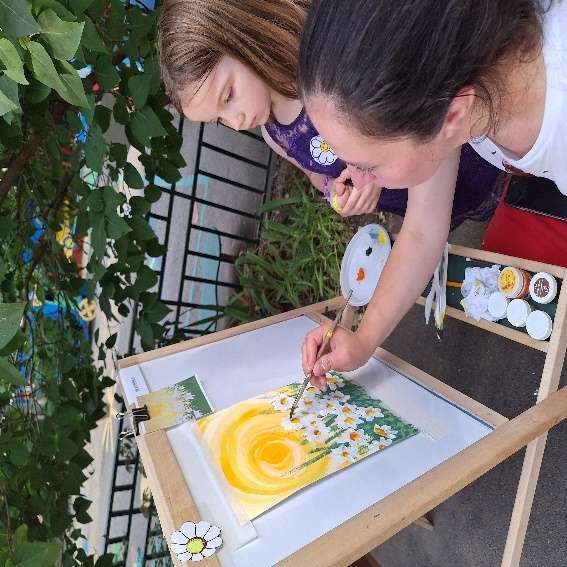 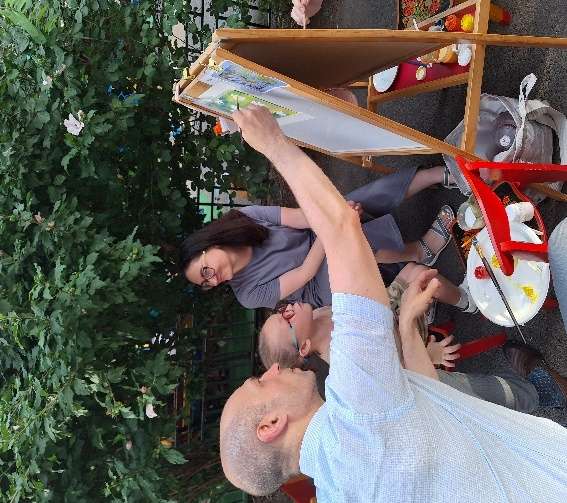 Семейное рисование «Символ праздника – дня семьи, любви и верности»
Результаты, полученные за отчетный период реализации подпроекта: возросла заинтересованность родителей в достижении положительной динамики в творческом развитии своих детей
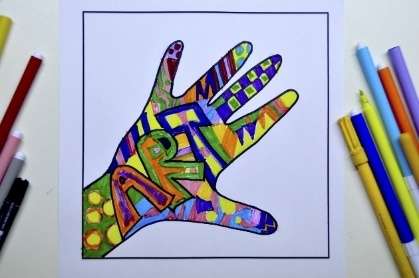 Работа семейного клуба «Семь+Я»
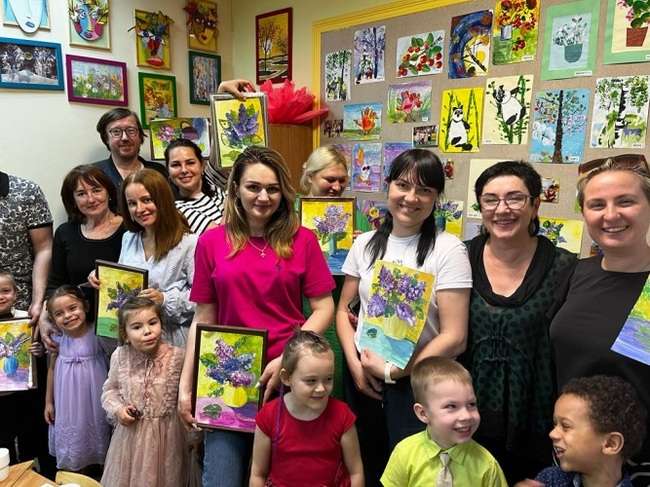 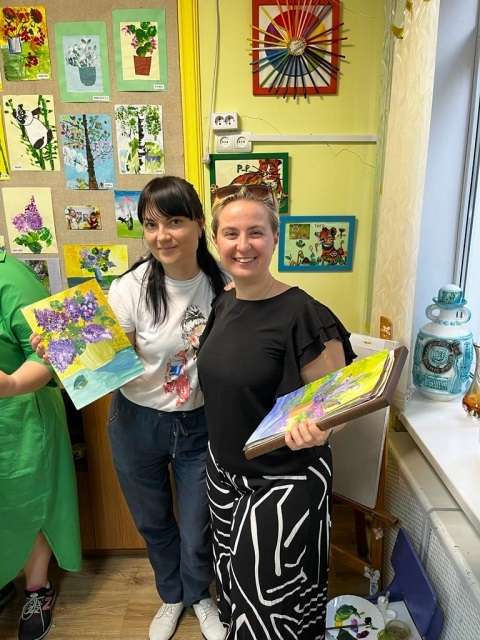 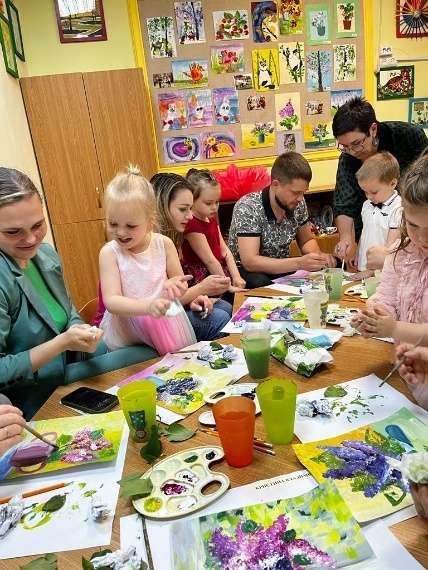 Семейный вечер «Сиреневый туман весенний»
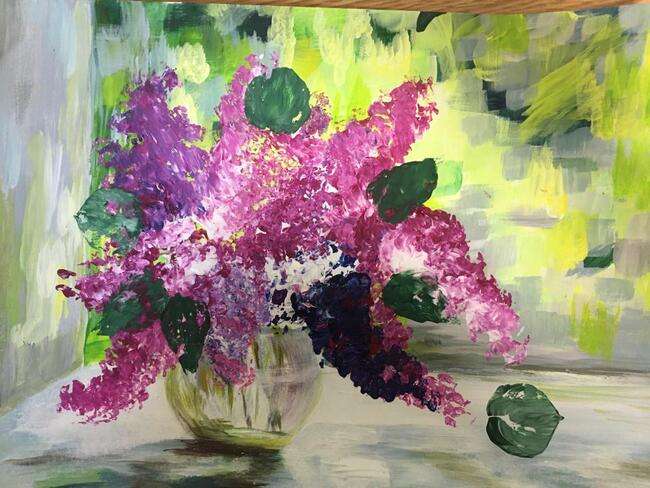 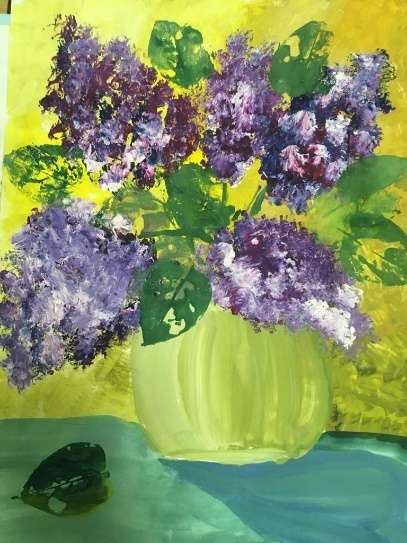 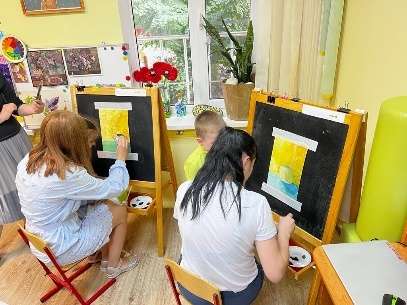 Результаты, полученные за отчетный период реализации подпроекта: возросла заинтересованность родителей в достижении положительной динамики в творческом развитии своих детей
Работа семейного клуба «Семь+Я»
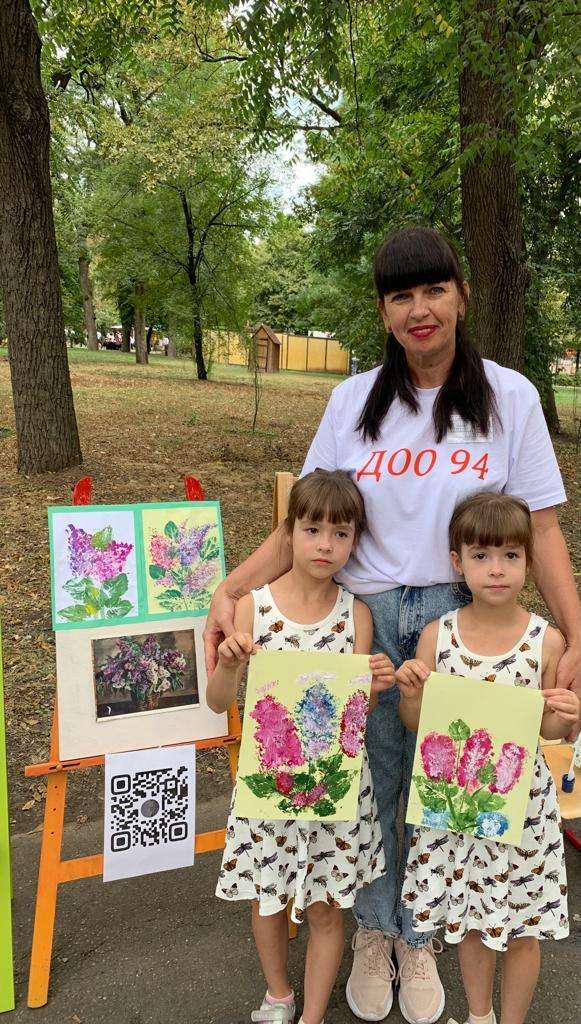 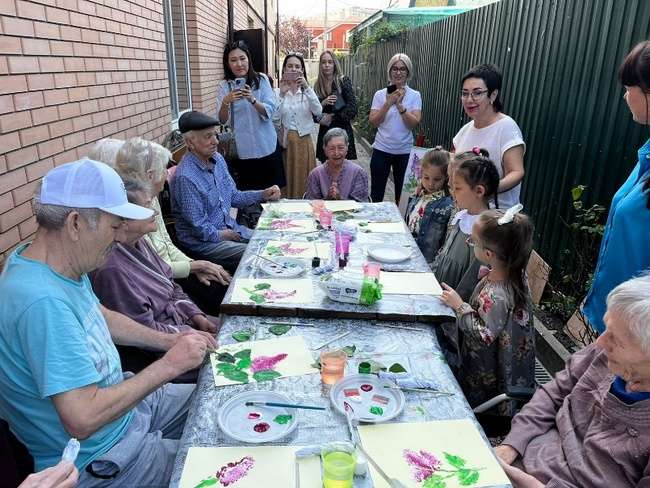 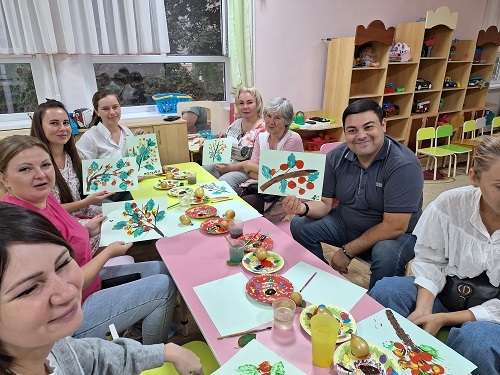 Семейное рисование воздушными шариками «Нескучное родительское собрание»
«Красочная осень жизни человека»
Выездное семейное рисование бумажными тычками в пансионате для престарелых «Добро»
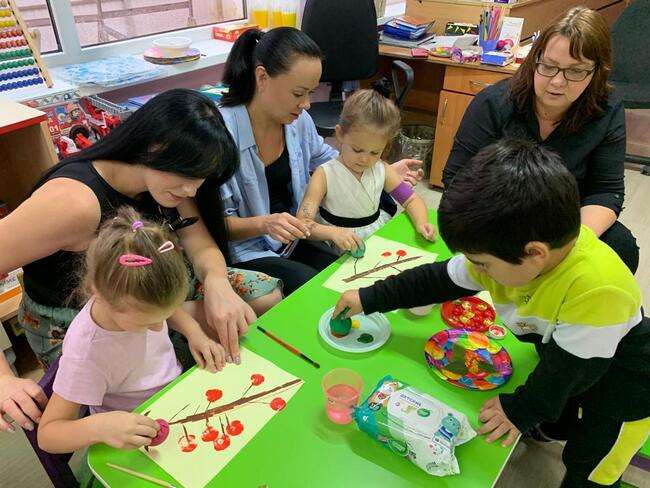 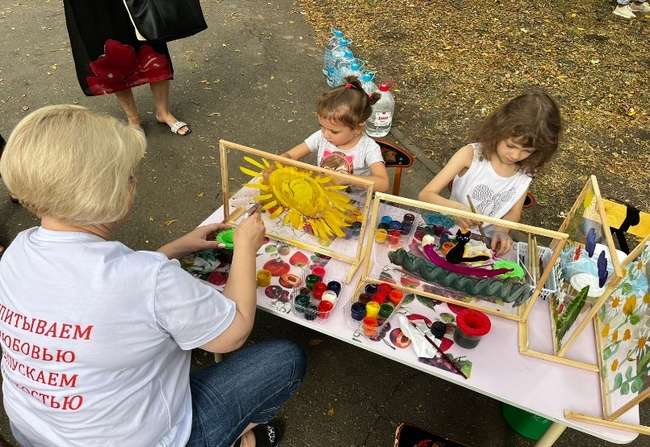 Семейное рисование воздушными шариками «Яблоки Кубани»
Семейное  рисование на прозрачных мольбертах «Рисую свою мечту»
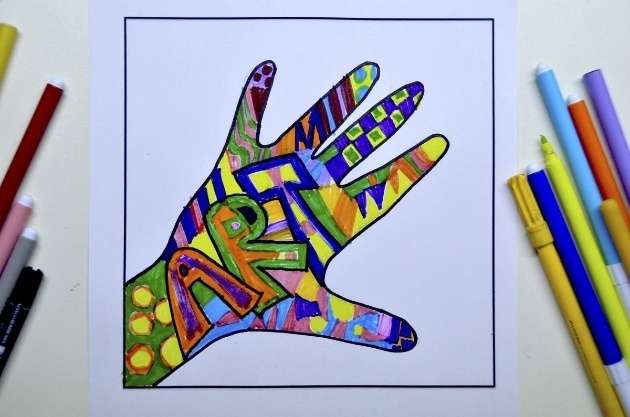 Публикация результатов инновационной деятельности в материалах краевой и федеральной научно-практической периодики
Публикация в  научном журнале «Педагогическая перспектива», 3 выпуск, 2023 г. 
Статья «Исследование творческого потенциала педагогов ДОУ»
(Авторы: Е.Н. Азлецкая, Клочкова К.В., Проскурина О.Б.)
2023. № 3(11). С. 79–85
Pedagogical perspective. 2023; 3(11): 79–85
https://journal-iro23.ru/
Публикация в
краевой газете департамента образования КК «Панорама образования»
 Статья «Инновационная система развития детей «Трое в одной лодке» детского сада № 94»
(Автор Дахина С. В.)
https://ds94.centerstart.ru/node/871
Принята на публикацию редакцией журнала «Кубанская школа» ГБОУ ИРО КК
Статья «Арт-педагогические технологии в работе педагогов групп компенсирующей направленности»
(Авторы Швецова Е Н., Дахина С. В., Антонова Г. М.)
Публикация в сборнике материалов V Всероссийской тьюторской научно-практической конференции с международным участием «Реализация ФГОС как механизм развития профессиональной компетенции педагога: инновационные технологии, тьюторские образовательные практики»
Статья «Нейроигры в процессе сопровождения учителем-логопедом дошкольников с особыми образовательными потребностями»
(Автор Куниченко О. А.)
Электронный сборник наплатформе https://elibrary.ru/item.asp?id=54072000&pff=1